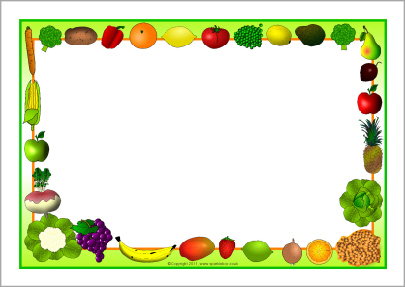 Autumn Term Menu
All served with salad or
vegetables and pudding of the day.
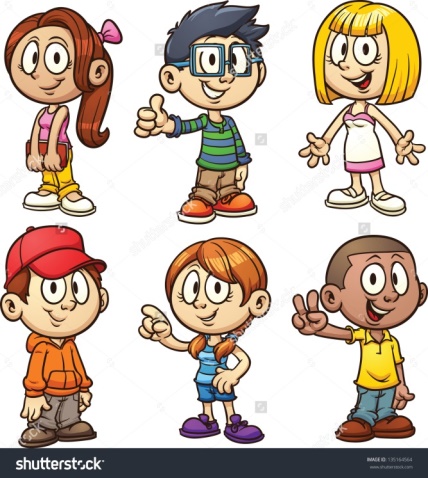 Sandwiches served in  wholemeal bread.
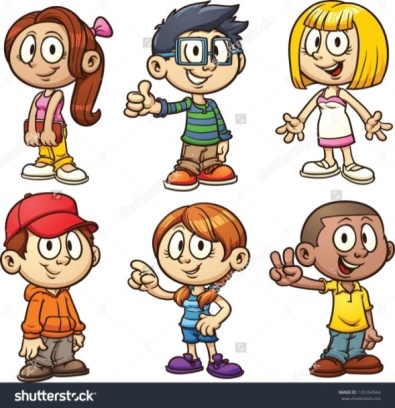 Meals maybe subject to change due to stock availability
Last updated – 5th Sept 2022